July 2021
Fast Acquisition of EBCS Services
Date: 2021-07-09
Authors:
Pei Zhou (OPPO)
July 2021
Introduction
Enhanced Broadcast Services Request/Response can be used for the acquisition of EBCS services. 
However, if the EBCS data are authenticated by the PKFA or HCFA algorithm,  non-AP STAs still cannot authenticate the EBCS data before receiving the EBCS Info frame. This would degrade the EBCS data acquisition performance in terms of delay.
This contribution intends to modify the Enhanced Broadcast Services Request/Response field, when using them for fast acquisition of EBCS data.
Slide 2
Pei Zhou (OPPO)
July 2021
Recap: EBCS DL Procedures
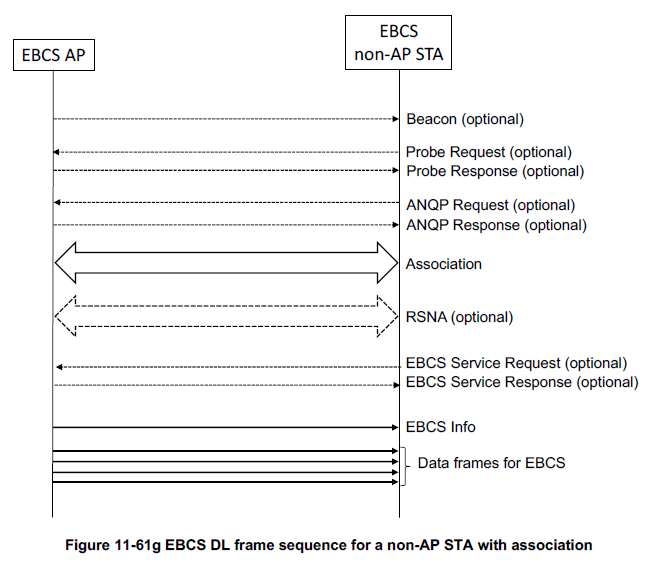 The non-AP STA with association transmits EBCS Request frame to an EBCS AP to request EBCS services.
The EBCS AP periodically broadcasts EBCS Info frames for assisting EBCS data authentication.
The EBCS Info frame includes EBCS AP’s Certificate, EBCS Signature, Authentication Algorithm, HCFA authentication information (optional), etc.
Issue: 
Communication Delay: If the EBCS data are authenticated by the PKFA or HCFA algorithm,  non-AP STAs cannot authenticate the EBCS data before receiving the EBCS Info frame.
Slide 3
Pei Zhou (OPPO)
July 2021
Proposal: Modification of the EBCS Request field
Add Request Authentication Info subfield into the EBCS Request Info Control subfield of EBCS Request Info subfield.
Slide 4
Pei Zhou (OPPO)
July 2021
Proposal: Modification of the EBCS Response field
Add Authentication Info Present subfield into the EBCS Response Info Control subfield. 
Then, add Authentication Info subfield into the EBCS Response Info subfield if Authentication Info Present subfield equals to 1.
Slide 5
Pei Zhou (OPPO)
July 2021
Proposal: Modification of the EBCS Response field (cont.)
The newly added Authentication Info subfield optionally contains Content Authentication Algorithm,  Certificate Length, Certificate, Allowable Time Difference, EBCS Info Interval, HCFA Base Key, HCFA Key Change Interval, Number Of Instant Authenticators, Hash Distance and Hash Value fields.
Slide 6
Pei Zhou (OPPO)
July 2021
Summary
If the EBCS data are authenticated by the PKFA or HCFA algorithm, the EBCS non-AP STA cannot authenticate the EBCS data before receiving the Info frame. This would degrade the EBCS data acquisition performance in terms of delay.
We modified the EBCS Service Request/Response field, when using them for fast acquisition of EBCS data. The EBCS non-AP STA can authenticate the EBCS data before receiving the Info frame.
Slide 7
Pei Zhou (OPPO)
July 2021
Straw Poll
Do you agree to make the following changes to the EBCS Request/Response field (as shown in slide 4 and 5 of 11-21/897r1)?
For EBCS Request field:
Add Request Authentication Info subfield into the EBCS Request Info Control subfield.
For EBCS Response field:
Add Authentication Info Present subfield into the EBCS Response Info Control subfield. 
Add Authentication Info subfield into the EBCS Response Info subfield if Authentication Info Present subfield equals to 1. 

Y/N/A
Slide 8
Pei Zhou (OPPO)
July 2021
Reference
[1] Draft P802.11bc_D1.03
Slide 9
Pei Zhou (OPPO)